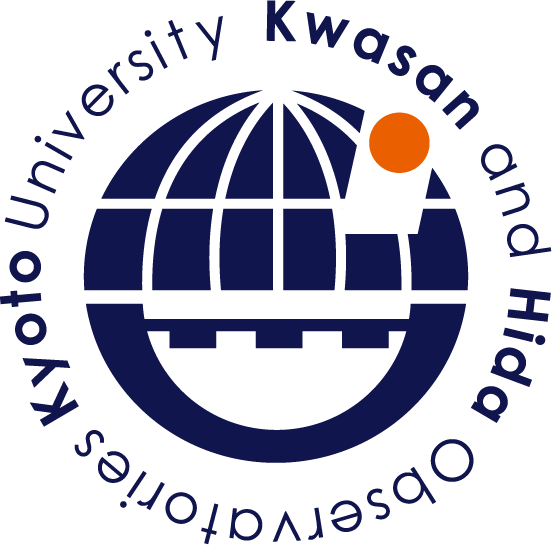 Open a New Window of Plasma Diagnostics in the Solar Physics with Spectropolarimetric Observation
HINODE SEMINAR@ISAS
June 10th, 2014 
Tetsu Anan (Kyoto university)
Roberto Casini (HAO), Kiyoshi Ichimoto (Kyoto univ.),
 and members of Hida observatory
[Speaker Notes: Hello everyone. My name is Tetsu Anan. I work at Kyoto University, Japan.
I will take PhD degree in May 2014, and I applied for postdoctoral position in Solar physics at the Max Planck Institute for Solar System research. 
Today, I would like to talk about my PhD thesis and what I want to do if I will be in postdoctoral position here.]
Chromosphere
Magnetic energy stored in photosphere is transferred into the heliosphere through dynamic phenomena in chromosphere as wave and magnetic structure
Dominant energy: Internal energy => Magnetic energy
Wave mode conversion
Dynamic phenomena couple with magnetic structure
		=> Importance to study roles of chromosphere in energy transfer
Chromosphere is partially ionized
2/43
NAOJ/JAXA
Dynamics of partially ionized plasma and magnetic field
Ion and electron
B
e
i
i
e
e
i
3/43
Dynamics of partially ionized plasma and magnetic field
Neutral atom
B
n
n
n
4/43
Dynamics of partially ionized plasma and magnetic field
Ion, electron, and neutral atom
B
e
n
i
Electric field experienced by neutral atom
n
i
e
e
i
n
Velocity difference between neutral atom and charged particle
  is important for diffusion of magnetic field and wave
5/43
Electric field
Transformation of inertial frame


　
E field 
accelerates charged particle => particle acceleration
diffuses magnetic field　　	   => magnetic reconnection
Plasma
Observer
Observables
Induction equation
6/43
[Speaker Notes: プラズマ慣性系における電場が０のとき、プラズマは磁場に凍結]
Electric field experienced by neutral atom
E field experienced by charged particle frozen in B field



E field experienced by neutral atom
Plasma
Observer
Plasma
Observer
Measurement of E field experience by neutral atom => Velocity difference between neutral atom and charged particle
7/43
Chromosphere
Magnetic energy stored in photosphere is transferred into the heliosphere through dynamic phenomena in chromosphere
Dominant energy : Internal energy => Magnetic one
  
To understand role of chromosphere, magnetic field structure and relation between plasma dynamics and magnetic field are important
 
Measurement of magnetic and electric fields clear the relation between dynamics and magnetic field in partially ionized plasma (chromosphere)
8/43
Polarization process in spectral line
M = 0
M = −1
M = 1
J = 1
Quantization
 axis
J = 0, M = 0
λ
9/43
Polarization process in spectral lineZeeman effect
M = 1
B
M = 0
J = 1
M = −1
Quantization
 axis
J = 0, M = 0
λ
10/43
Polarization process in spectral lineStark effect
M = −1/2
E
M = 1/2
M = −3/2
M = 3/2
J = 3/2
Quantization
 axis
J = 1/2
M = −1/2
M = 1/2
λ
11/43
Atomic polarization
Alignment
Orientation
J = 1
J = 1
M = 1
M = 1
M = 0
M = 0
M = −1
M = −1
J = 0, M = 0
J = 0, M = 0
Population imbalance 
between +M and −M
Population imbalance 
between different |M|
12/43
Polarization process in spectral lineResonance scattering
Emission
Absorption
atom
atom
Time scale 〜 1/A
Incident light
Scattered radiation is polarized perpendicular to scattering plane
13/43
[Speaker Notes: Resonance scattering]
Polarization process in spectral lineResonance scattering, Atomic alignment
M = −1
M = 0
M = 1
J = 1
Quantization
 axis
J = 0, M = 0
λ
Incident 
radiation
14/43
Efficiency of scattering polarization
Energy configuration of Hydrogen
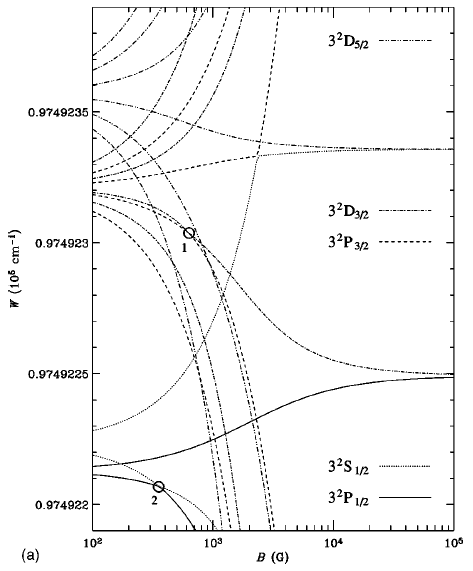 It depends on angular quantum number of upper and lower level 



Paschen-Back effect and Stark effect 	change energy configuration 
=> 	change the efficiency of 			scattering polarization
W (cm−1)
E. Landi Degl’Innocenti & M. Landolfi 2004
E ( 1 V/cm ) ∥ B
104
105
102
103
(J is not good quantum number, when B or E fields strong)
B (G)
Casini 2005
15/43
[Speaker Notes: Strong B and E field chane the effeciency of the generation of the linear polarization by scattering
The efficiency depends on angular quantum number of upper and lower level.
In L-S coupling and no external field case, the efficiency can be written as

In Strong field case, Paschen-Back effect and Stark efect change energy configulation of the atom
The plot shows the energy configuration of hydrogen.
Some level crossing and coupling
In the regime, J is not good quantum number
Thus the efficiency of the scattering change.

式（10.11）
円は違うLが重なる点、電場によって違うLもインタラクション？]
Hanle effect
Ca I 4227Å
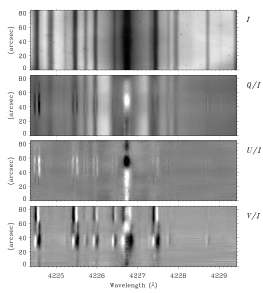 Rotation and depolarization
of the plane of polarization 
in the line core by B field
Intensity
−
+
+
B
atom
−
+
−
Stenflo
16/43
[Speaker Notes: Zeeman effect
Linear polarization is constant along the slit without B field, because Solar radius

By the way]
Measurement of magnetic fieldby Hanle effect
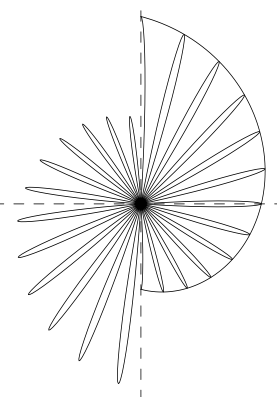 Precession of the oscillator 
around the B field
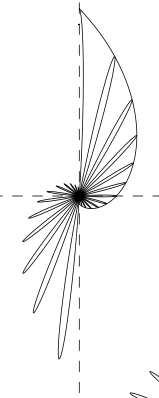 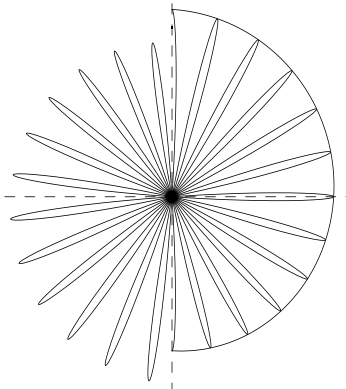 Q U
ωL/A
1
0.1
5
( =eB/m/c/A )
17/43
[Speaker Notes: The depolarization and rotation of the linear polarization depend on the ratio between Larmor frequency and Einstein A coefficient.
3 pictures show the precession of the oscillator in excited state around the B field
Time scale of the precession is 1/ωL
Time scale of the excited state of 1/A]
Polarization process in spectral lineAlignment-to-Orientation conversion (AO)
Alignment
M = 1
M = 0
M = −1
M = 1
J = 1
J = 0, M = 0
Incident 
radiation
18/43
[Speaker Notes: Deexciteする確立が違えば偏る！！]
Polarization process in spectral lineAlignment-to-Orientation conversion (AO)
Alignment=>Orientation
Alignment
M = 1
M = 1
J = 1
M = 0
Interference
M = −1
J = 0, M = 0
Incident 
radiation
19/43
[Speaker Notes: Deexciteする確立が違えば偏る！！]
Polarization process in spectral lineAlignment-to-Orientation conversion
AO in HeI 23S1
AO in both B and E tend to be larger that in only B
B : Level crossing between ΔJ
E : Level crossing between ΔL
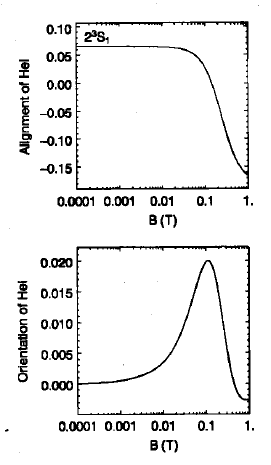 0.1
0.0
Linear 
polarization
Alignment
−0.1
Casini 2005
Orientation, HI 22S1/2
10
1000
100
10000
1
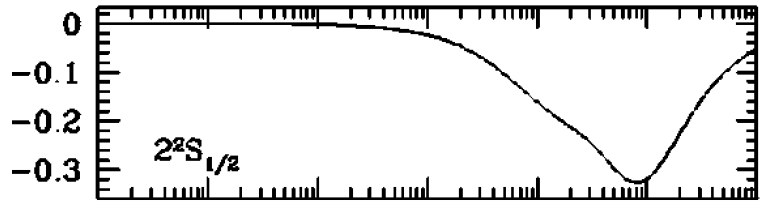 B (G)
Without E
Orientation
0.020
Circular
polarization
0.010
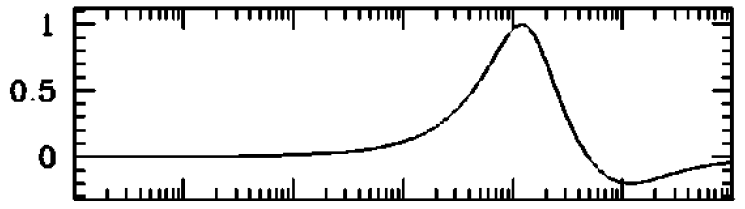 Orientation
With E = 1 V/cm
Orientation
0.000
10
1000
100
10000
1
Fujimoto
10
1
1000
10000
100
B (G)
Fujimoto & Iwamae 2008
B (G)
20/43
[Speaker Notes: Strong B and E field chane the effeciency of the generation of the linear polarization by scattering
The efficiency depends on angular quantum number of upper and lower level.
In L-S coupling and no external field case, the efficiency can be written as

In Strong field case, Paschen-Back effect and Stark efect change energy configulation of the atom
The plot shows the energy configuration of hydrogen.
Some level crossing and coupling
In the regime, J is not good quantum number
Thus the efficiency of the scattering change.

式（10.11）
円は違うLが重なる点、電場によって違うLもインタラクション？]
Polarization process in spectral line
Landi Degl’Innocenti and Landolfi 2004, Casini 2005
λ
21/43
[Speaker Notes: Here I’d like to introduce general polarization process in spectral line
Before introduce the table, I would like to explain energy splitting and atomic polarization by using simple atomic model.
This is upper level, and this is lower level. Energy is high and low.
J is total angular momentum quantum number, and M is magnetic quantum number.
Blue circles denote population of atom whose electron is on the sub-states. 
Transition of electron state from upper energy level to lower energy level produces photon whose polarization depends on the difference of magnetic quantum numbers.]
Measurement of magnetic field in chromosphere
Polarization degree
Active region
Quiet region
0.1
Zeeman effect
（Longitudinal）
0.01
Hanle effect
Zeeman effect
（Transversal）
0.001
Detection limit
1
0.1
10
100
10000
1000
Magnetic field strength（G）
eg. J.O.Stenflo, 2001
Zeeman and Hanle effect => B field in chromosphere
22/43
Measurement of electric field
Around 1990s, some observations to measure E field
(Linear) Stalk effect
works on hydrogen-like ion
produces only linear polarization (no circular polarization)
=> They observed linear polarization in high n HⅠ lines
Assumption of no atomic polarization
Foukal & Behr (1995) measured E field of a surge 〜35 V/cm
Casini (2005) developed a formalism in the B & E fields for HⅠ lines with consideration of atomic polarization
The atomic polarization produces circular polarization
E 〜0.1 V/cm modulate the polarization
Estimated E field in prominence 〜 0.16 V/cm (Gilbert et al. 2002)
(Foukal & Hinata 1991)
23/43
[Speaker Notes: Around 1990s some observations were carried out to measure electric field
They use Linear Stark effect which works on hydrogen-like ion and produce only linear polarization.
They assumed no atomic polarization.
Foukal & Behr measured Electric field of a surge of 35 V/cm. Surge is target of our thesis.
Casini developed a formalism in the magnetic and electric fields for hydrogen lines and includes atomic polarization.
The atomic polarization produces circular polarization.
In this decade, there are no observation to measure electric field.]
Developments of the wideband spectropolarimeter of the Domeless Solar Telescope at Hida Observatory
Anan et al. 2012, SPIE
Developments of spectropolarimeter
Science
 Diagnosis of magnetic fields in chromosphere
 Open a new window of plasma diagnostics 
Stark effect			 	=> Electric field
Impact polarization	 	=> Non-thermal particles
 Basic physics of atomic polarization
Instrument
Wide range of wavelength 	(4000 - 11000 Å)
Polarimetric sensitivity 			(10−3 - 10-4)
25/43
[Speaker Notes: To measure magnetic field in chromosphere, open a electric field diagnostics,
We developed a spectropolarimeter of Domeless Solar Telescope at Hida Observatory. 
The spectropolarimeter provides the full Stokes vector of any spectral regions between 4000 Å and 11000Å for all the spatial points along the spectrograph slit with polarimetric sensitivity 10 to -3 to 10 to -4.]
Domeless Solar Telescope (DST)at Hida Observatory
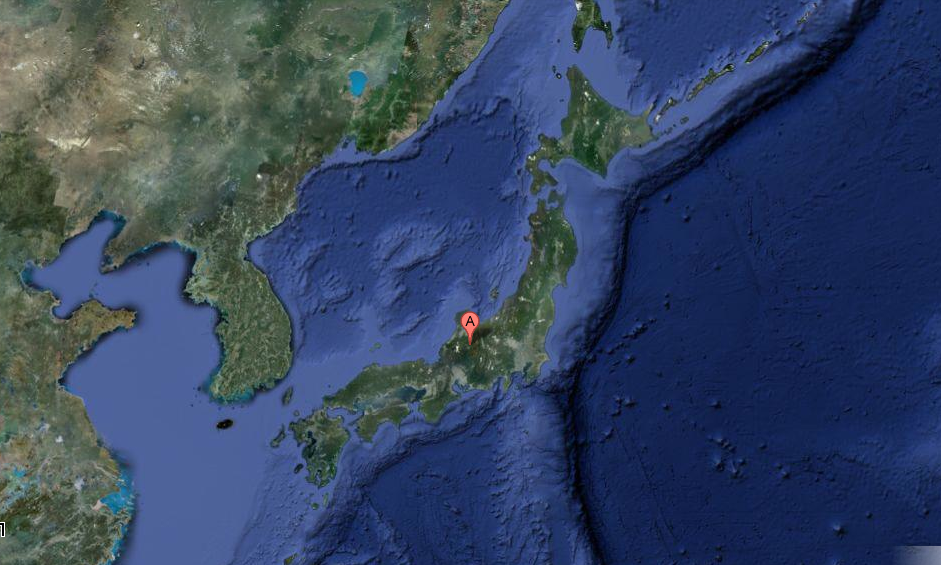 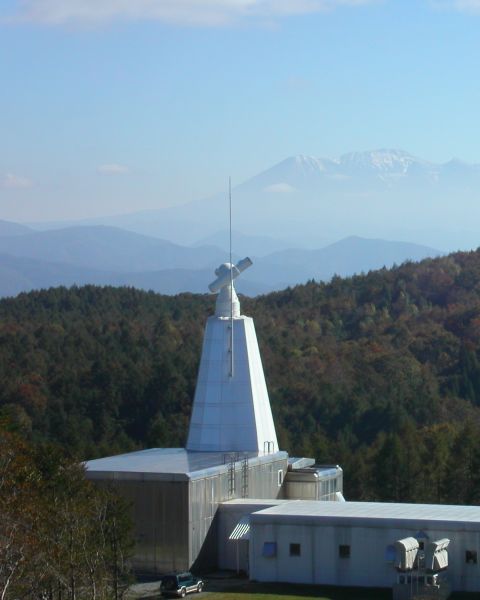 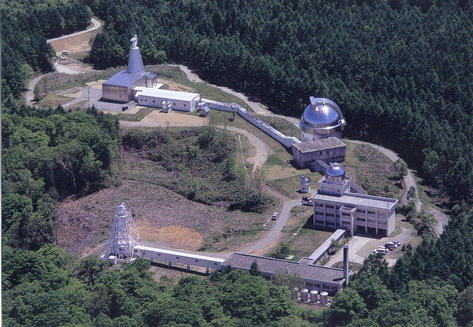 4/27
26/43
[Speaker Notes: Hida observatory is almost center of the Japan.]
Modulator / Analyzer
Iobs+ (θ、δ)
Iobs− (θ、δ)
Focus of DST
Iin, Qin, Uin, Vin
Modulation of Iobs
27/43
Rotating angle θ
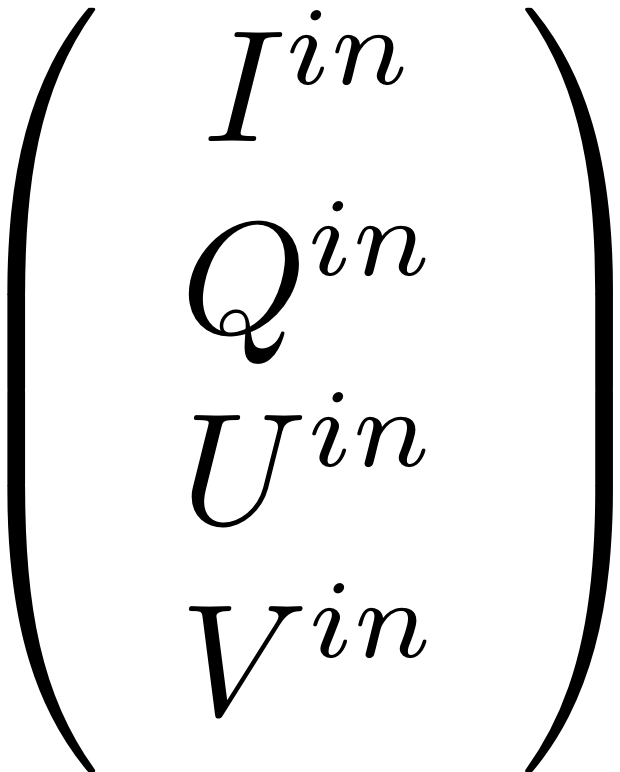 Waveplate
retardation δ
Wallaston prisms
[Speaker Notes: Incident polarization IQUV, through into rotating waveplate whose retardation δ with rotating angle θ。
And through into polarimetric beam splitter made from 3 Wallaston prism.
We observe I of orthogonal dual beam.
Observed I is function of θ and δ.
Δ is constant in the wavelength. So observed I is change with rotating angle θ.
The system make IQUV modulation observed I.
We can derive incident IQUV from observing modulation Intensity.]
New features of the system Waveplate & Camera
CCD Camera：GE1650
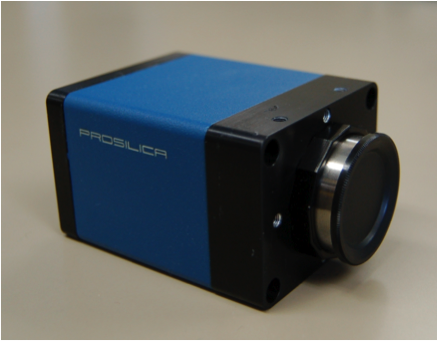 Astropribor Super-Achromatic 
True Zero-Order Waveplate
http://astropribor.com/content/view/25/33/
APSAW
Origin sensor
140
IR Camera：XEVA640
130
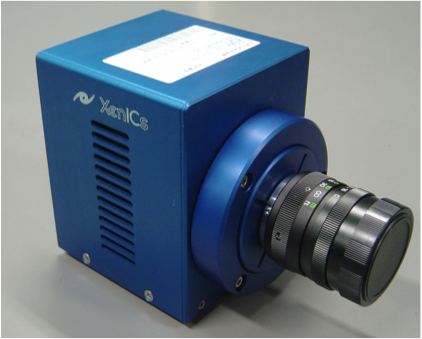 δ [deg]
120
accuracy of θ ≦ 0.07°
 Error of QUV/I〜10−4
110
100
1200
200
1000
600
400
800
Wavelength [nm]
30 sec, 16 images 
	=> 5 sec, 100 images
 about 40 times in amount of photon
Waveplate 		     : Quartz => APSAW
Wavelength range: Limited => Wide
28/43
[Speaker Notes: Our system is a successor of formerly develped polarimeter on DST.
New features of the system are waveplate and Camera.
We change waveplate from quarts to APSAW. The change makes wavelength range wide, because APSAW have retardation which is effective for modulation for wide wavelength range.
We equip IR camera and fast and large format CCD camera.
These camera make the speed fast, so It takes less than 60sec to achieve photon noise 10^-3.
origin sensor on waveplate works for trigger starting exposing. It make possible taking image with accuracy of rotating angle 0.07deg. It corresponds error of polarization degree 10^-4]
Calibration for instrumental polarization
Instrumental polarization
Calibration
Calibration by using a remotely controllable turret with linear polarizer







to induce (I,Q,U,V) = (1,0,0,0), (1,±1,0,0), (1,0,±1,0)
DST Mueller matrix modelfor 4000Å – 11000Å
wireless
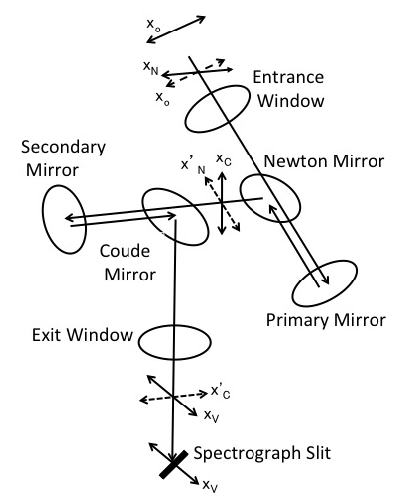 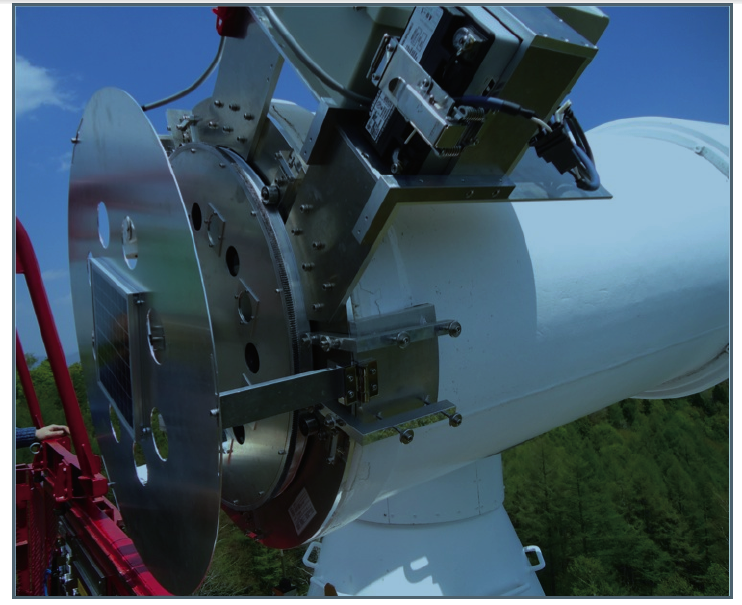 Solar
 panel
Modulator/Analyzer
29/43
[Speaker Notes: The polarimeter uses a continuously rotating achromatic waveplate as polarization modulator and Wollaston prism as analyzer.
The retardation of the waveplate is almost constant for wide wavelength range.??????

This is configuration of mirrors, windows and ray path in DST.
We developed Mueller matrix model of DST and calibrate by using a remotely controllable turret accommodating linear polarizer attached at the entrance window of the telescope.

Induce a well known polarization into DST
Observe IQUV of the polarization on the slit]
e.g.) CaⅡ8542 Å
Red : observation
Black : DST model
Q=U=V=0
I = +Q
I = −Q
I = +U
I = −U
(1,0,0,0)
(1,1,0,0)
(1,0,−1,0)
(1,0,1,0)
(1,−1,0,0)
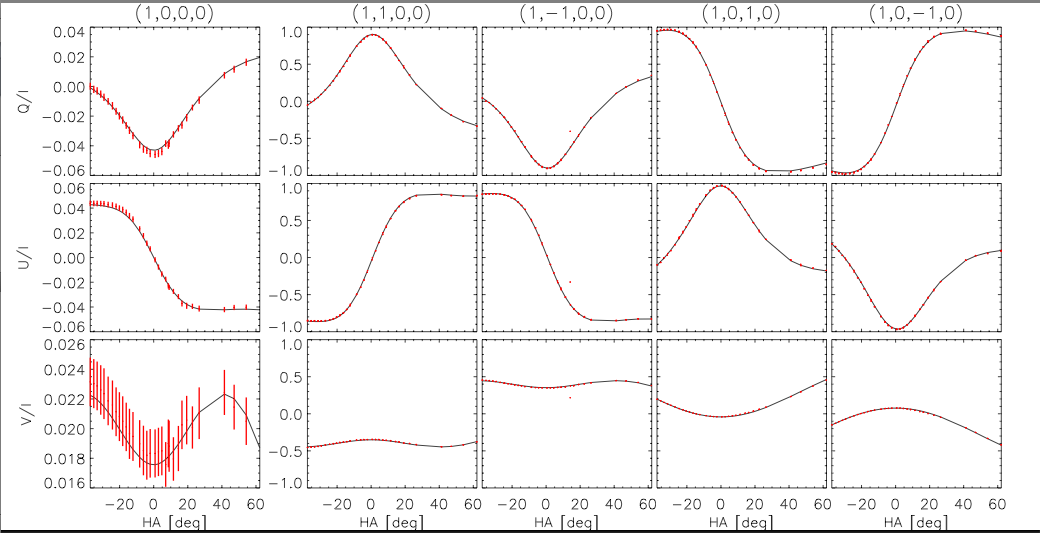 1
0.04
0.00
0
Q/ I
−0.04
−1
1
0.04
0
0.00
U/ I
−0.04
−1
1
0.024
0
V/ I
0.020
−1
0.016
20
0
60
40
20
0
−20
60
40
−20
20
20
0
20
0
60
0
60
40
60
40
40
−20
−20
−20
HA [deg]
HA [deg]
HA [deg]
HA [deg]
HA [deg]
Disk center,
Quiet region, continuum
pN=−0.050、τN=346°.0、pC=0.003、τC=27°.5 + stray 3%
Fitting residual 〜 0.001 at I2>>Q2+U2+V2
30/43
Diagnosis of Magnetic and Electric Fields of Chromospheric Jets through Spectropolarimetric Observations of HI Paschen Lines
Anan, Casini, & Ichimoto  accepted for publication in ApJ
Observation
2012, May 5
 
IQUV spectra in the neutral hydrogen Paschen lines (8200 – 10050 Å)
Polarization sensitivity : 〜3×10−3 
Integration time	      : 〜 50 sec
Spatial resolution          : 〜 2 arcsec
Hα core slit-jaw movie
50,000 km
32/43
[Speaker Notes: To diagnose magnetic and electric fields of chromospheric jets, we observed some tiny jets and a surge on 2012 May 5.
This is solar limb…..
We obtained IQUV spectra in the neutral hydrogen Paschen lines.]
Model of surge (jet)
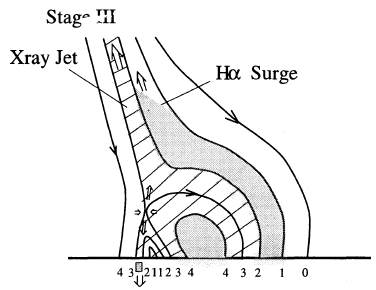 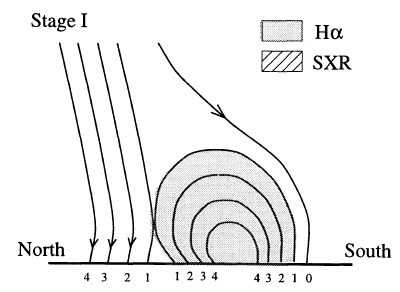 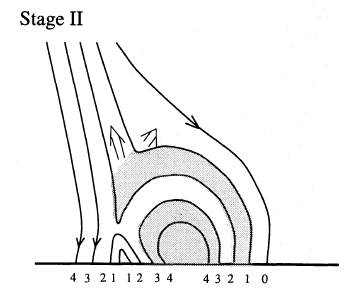 Surge
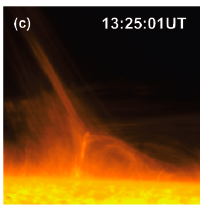 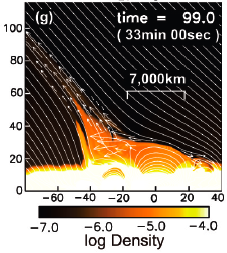 Canfield et al. 1996
HINODE
Magnetic field have 
not yet been observed
 
E 〜35 V/cm
(Foukal & Behr 1995)
Nishizuka et al. 2008
33/43
HⅠ（n=10 => n=3, 9014Å）
I
V
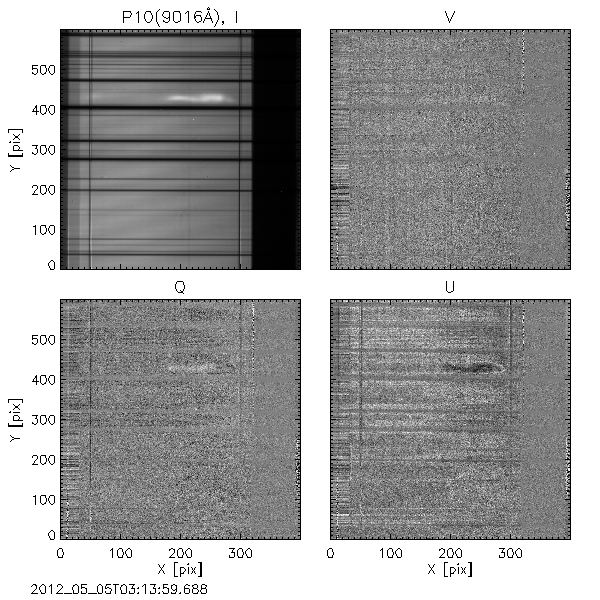 Intensity
−
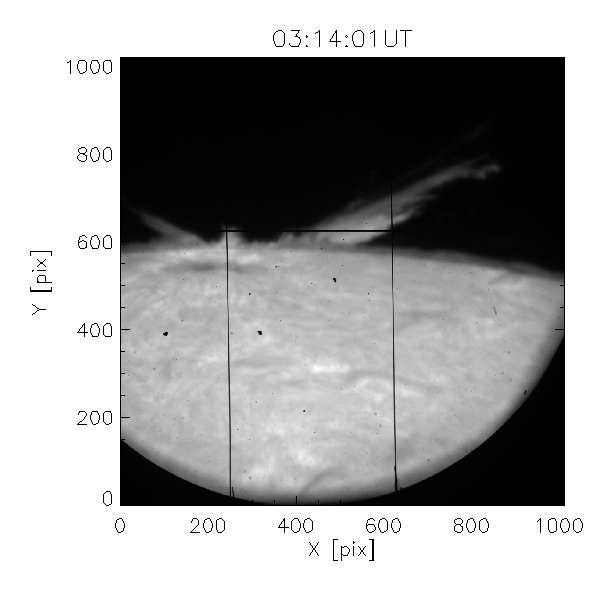 3:13 UT
λ
Q
U
−
−
λ
50”
Slit
Slit
+Q is parallel to solar limb
34/43
HⅠ（n=7 => n=3, 10049Å）
I
V
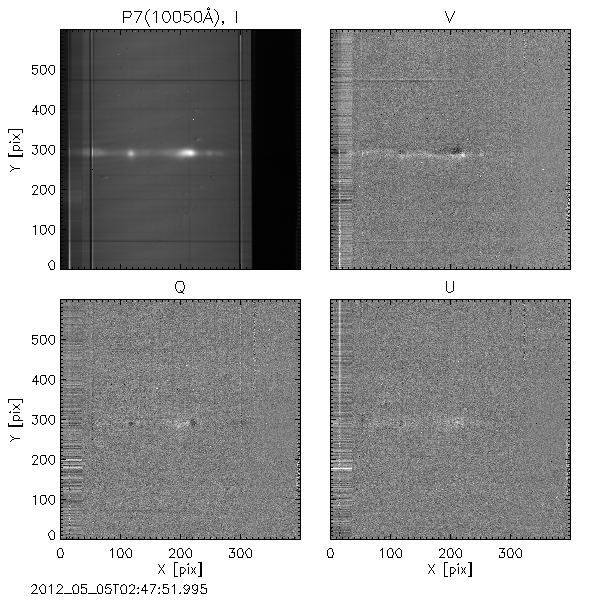 Intensity
−
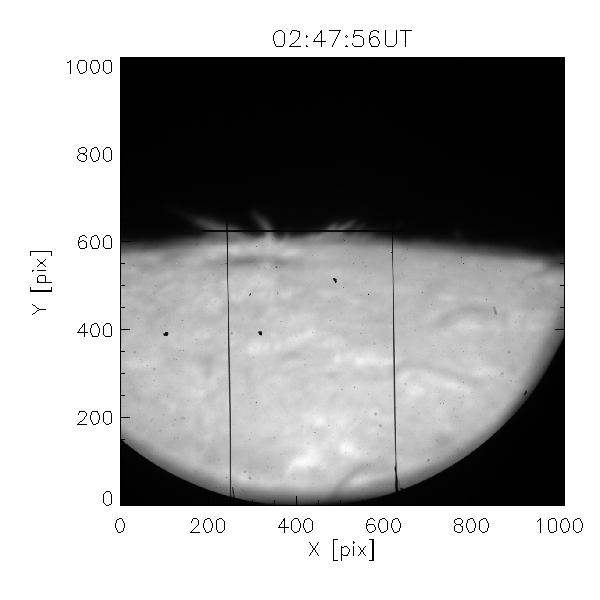 2:47 UT
λ
Q
U
−
−
λ
50”
Slit
Slit
+Q is parallel to solar limb
35/43
Polarization process in the HI Paschen lines
Paschen-Back effect (Zeeman)
Scattering
Hanle effect
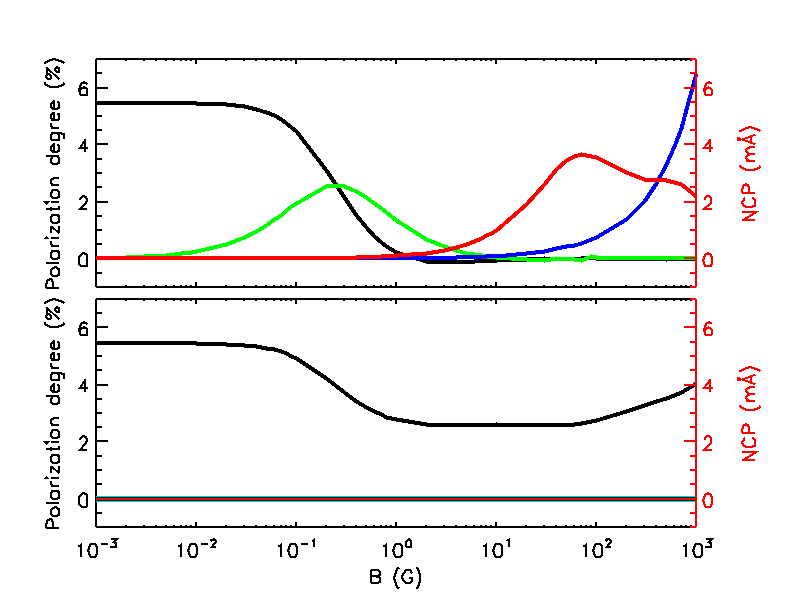 B
Alignment - orientation
Q
observer
NCP
U
V
source
Scattering polarization
 in level crossing
B
Q
observer
U
V
NCP
source
B（G）
Stark effect, electric Hanle effect, & electric A-O
36/43
[Speaker Notes: Here I’d like to introduce polarization process in the Paschen series of neutral hydrogen which we observed
縦軸横軸
Both plot is in 90deg scattering case.
Upper panel is B directs to the observer
それぞれ
In addition to the magnetic field effect, the line is sensitive to electric field.
Because linear Stark effect works on only hydrogen-like ion and the splitting energy levels by Stark effect is roughly proportioanl to a squre of principle quantum number.]
180°, 90° ambiguity in azimuth angle of B
Emissivity in Hanle saturation regime
90° scattering
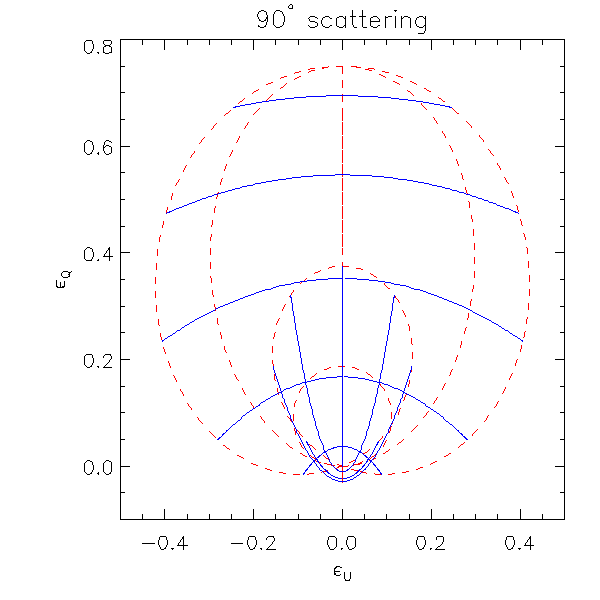 0.8
θB = 10°
εQ
20°
Casini 2002
90°
0.4
80°
B
30°
70°
Line of sight
90° ambiguity 
occur
40°
0.0
50°
60°
−0.4
0.0
0.4
εU
Incident light
37/43
[Speaker Notes: In choromosphere, it is in almost Hanle saturation regime.
There is 90degree ambiguity in azimuth angle 
This show the definition of the angle in this presentation, 方位角の説明
In hanle saturation regime, emissibity can be written as 
And right plot the emissivities in 90 deg scattering

A change of sign of Stokes Q and U introduced by a 90deg change of ΦB can be conpensated by a change of sign of the factor ??
It means different magnetic configuration produce same Stokes vector
In right plot, its corresponds in this region
we will present whether the inversion result has the 90deg ambiguity or not by checking the formula]
Fitting
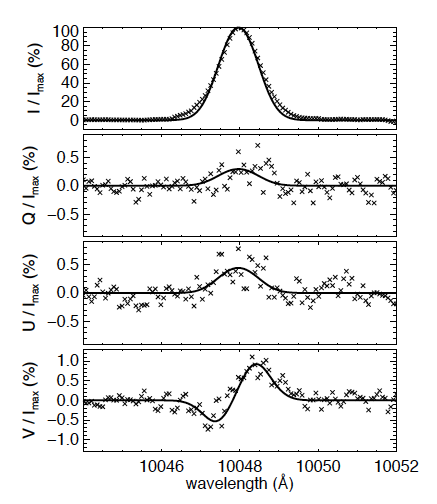 Fitting only with B field
Method: López Ariste & Casini  2002
Scattering
Hanle effect 
Direction of B
M=−1
M=1
M=0
Zeeman effect  BLOS
Alignment - Orientation
J=0, M=0
=>Upper limit of E field
Considering atomic polarization
ignored in previous studies
38/43
[Speaker Notes: 電場があると、どうなるか！！]
If enough electric field exist,
Stark effect           +    atomic polarization
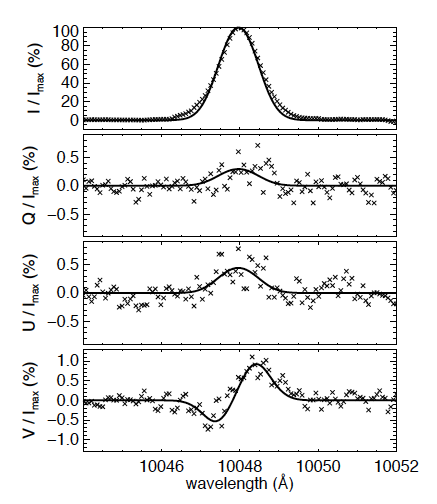 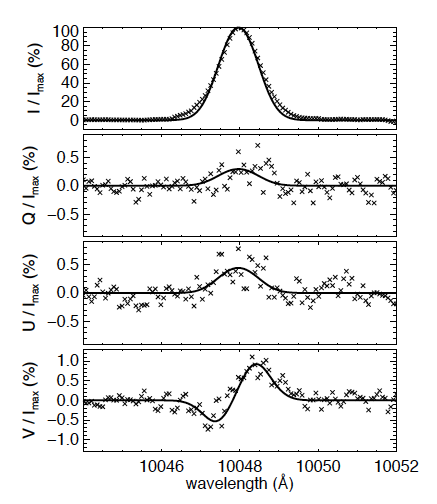 39/43
[Speaker Notes: If electric field strength is enough strong to detect the polarization signal, 
Stark effect produce such kind of Stokes profile and atomic polarization produce large polarization degree which would be not fitted only with magnetic field effect.]
Inversion result
Not have 90° ambiguity
In 90° ambiguity condition
B 
10〜640G
The surge reached 
its maximum length
No apparent motion
=> Vn = VDoppler
0
80
20
0
40
60
80
0
20
40
60
80
0
20
40
60
80
20
Surge
40
60
0
(arcsec)
(arcsec)
(arcsec)
(arcsec)
E
vn
Limb
40/43
[Speaker Notes: 60-630G, 190-960G, 40-200G]
Upper limit of electric field (Vn−Vc)×B/c
VDoppler × B/c
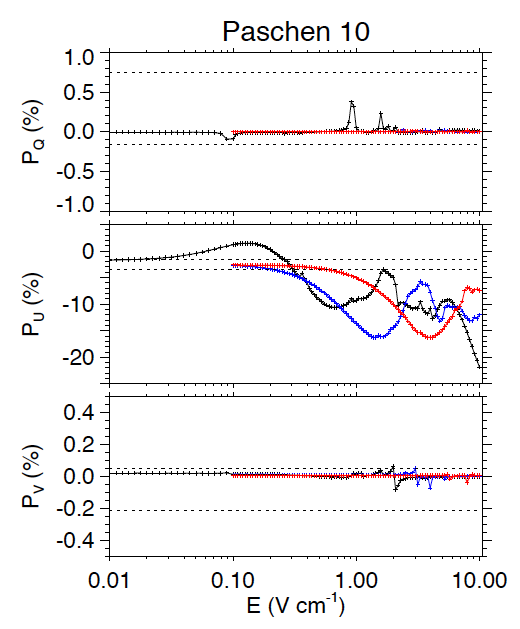 Paschen 10 (3:13UT)
1.0
Observation
PQ (%)
0.0
−1.0
0
70 G
200 G
600 G
PU (%)
−10
−20
0.4
PV (%)
0.0
−0.4
0.01
0.10
1.00
10.00
E (V/cm)
41/43
[Speaker Notes: At 3:16UT, the surge reached the maximum length]
Summary
To open a new window of plasma diagnostics, we developed a spectropolarimeter of Domeless Solar Telescope at Hida obs.
Polarization sensitivity 10−3 - 10−4 for 4000 - 11000Å
Diagnosis of the magnetic field and the electric field of a surge with a spectropolarimetric observation in the Paschen neutral hydrogen lines with consideration of atomic polarization
As results
We measured magnetic field and upper limit of electric field
the magnetic field approximately align to the surge
Velocity deference between neutral atoms and charged particles was below the velocity of bulk neutral atom motion=> Neutral atoms are dragged by magnetic field
42/43
Thank you very much
[Speaker Notes: まとめに戻す]